Medical entity extraction from social media
Anne Dirkson
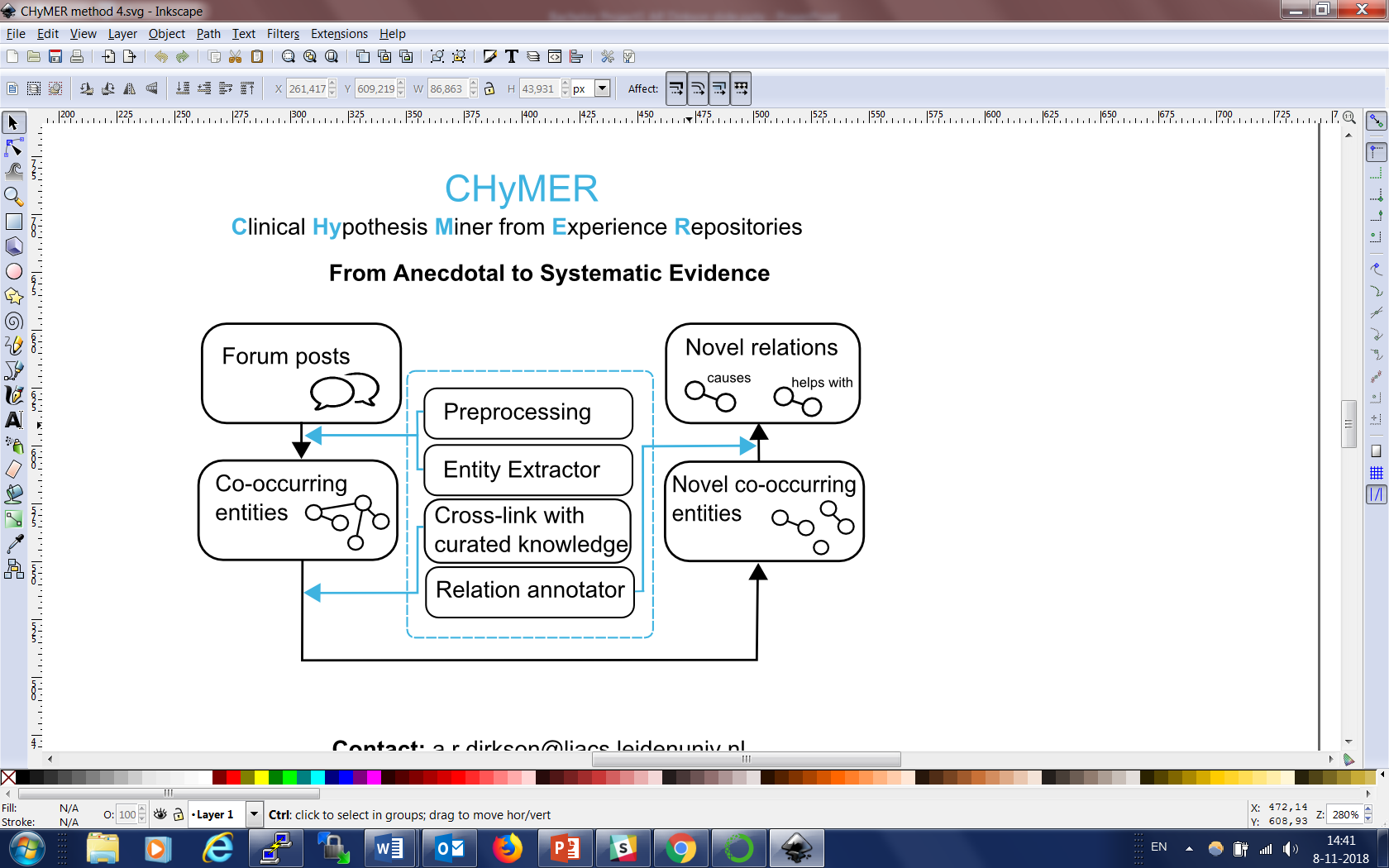 e.g. I took some Ritalin and it gave me bad headaches
BiLSTM + CRF
CRF
vs.
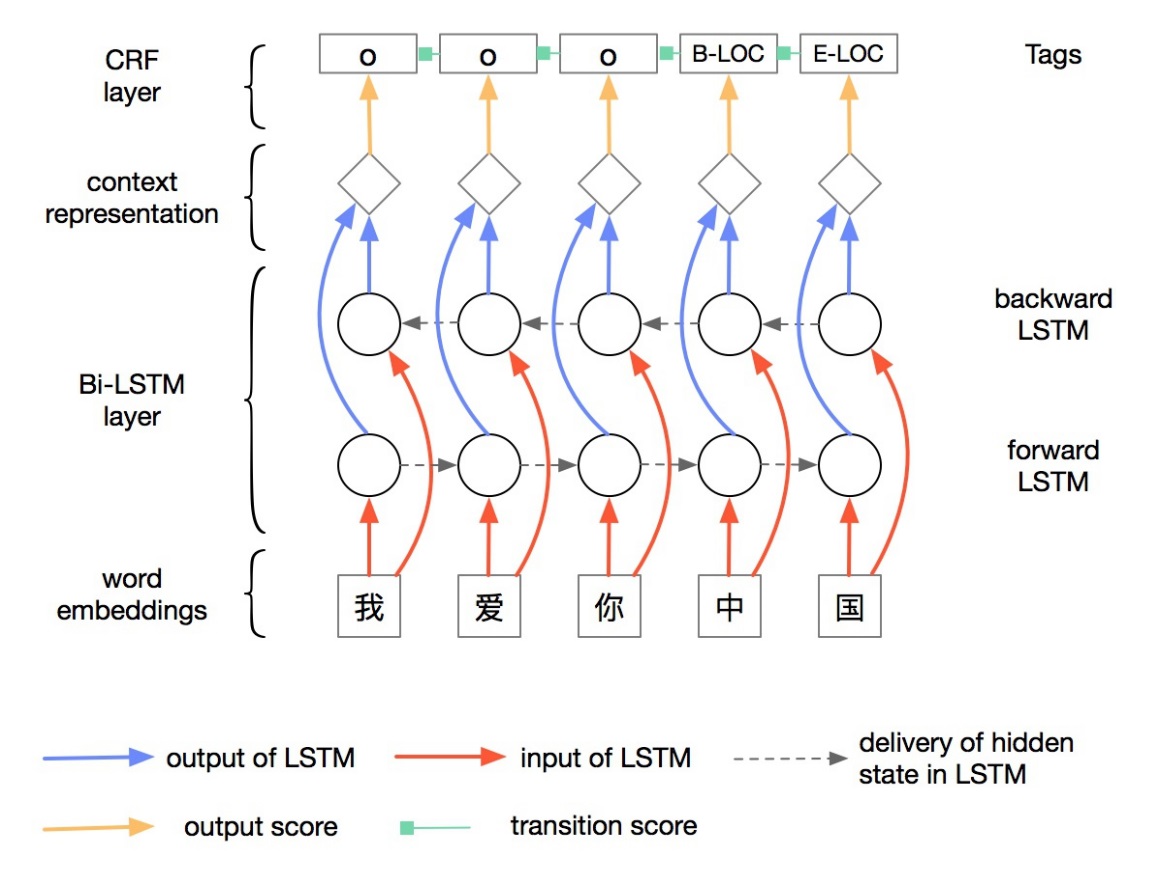 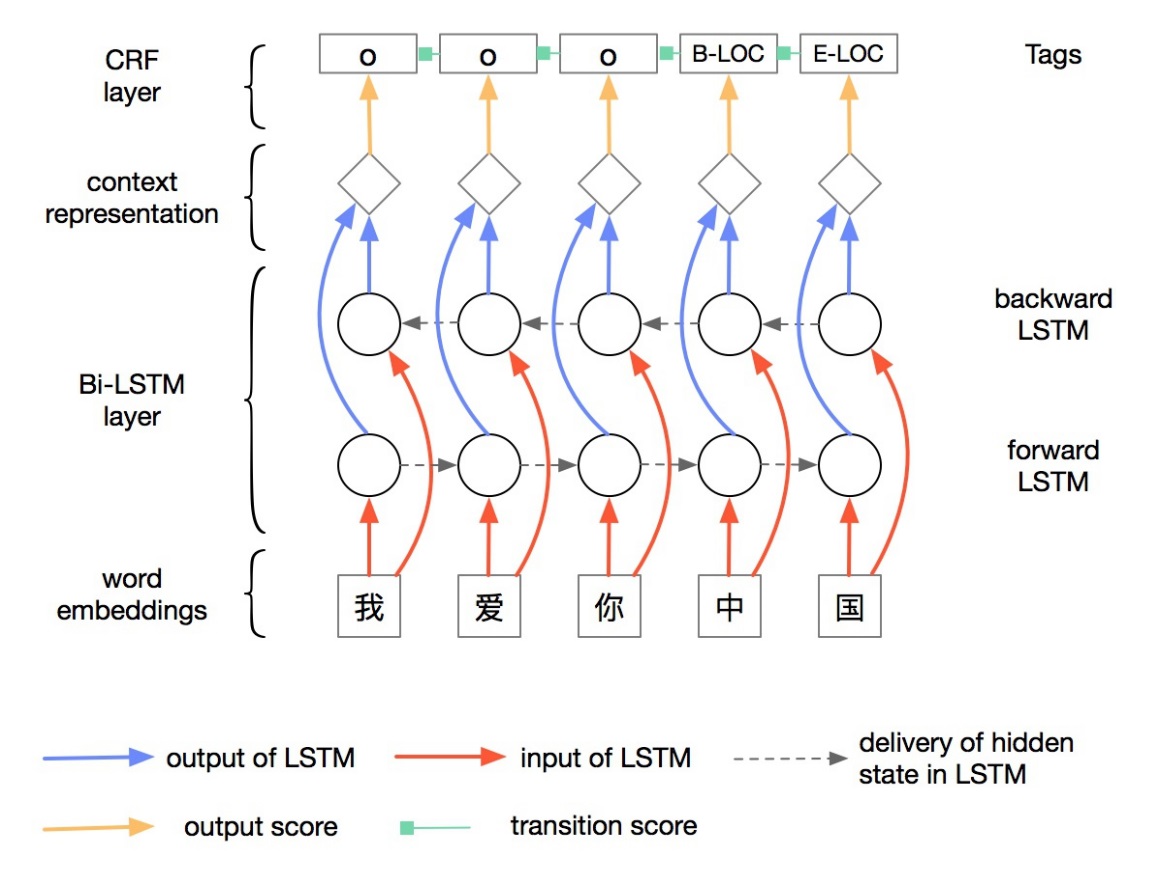 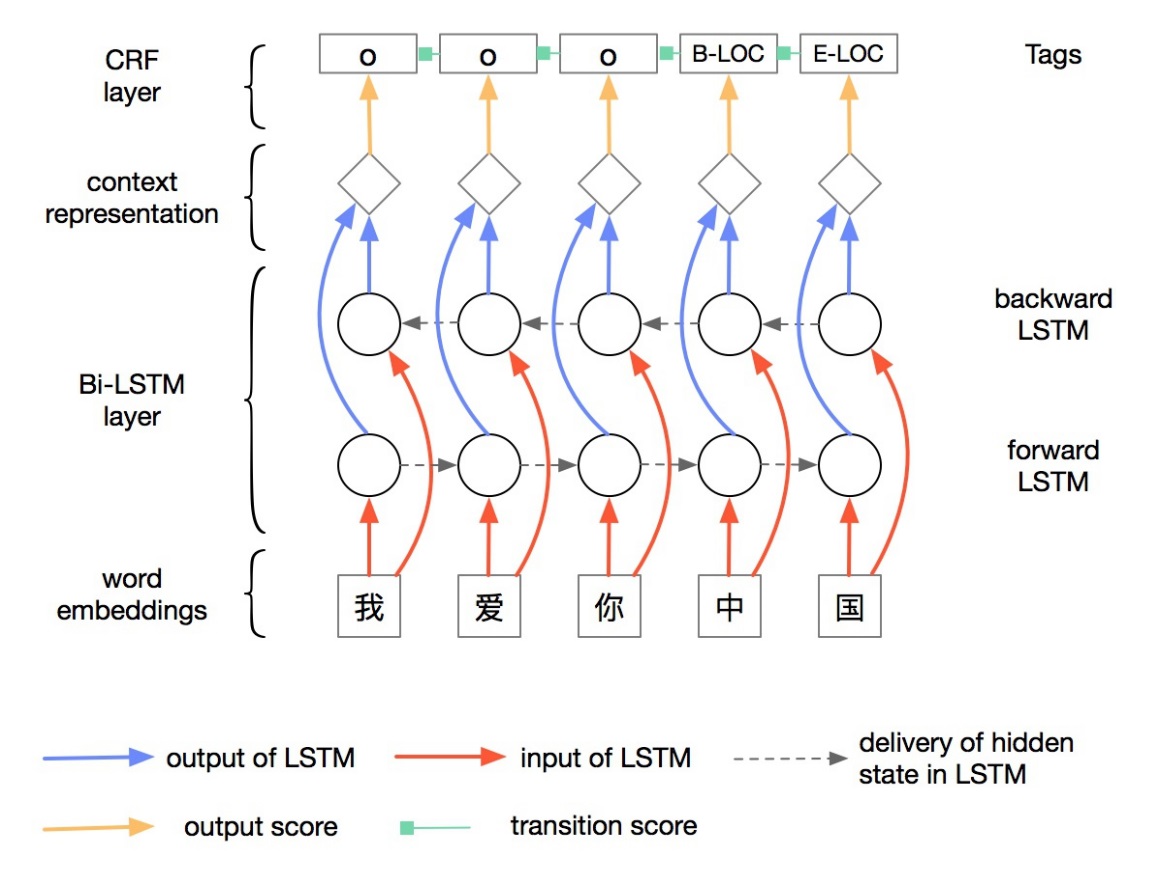 Weighted
features
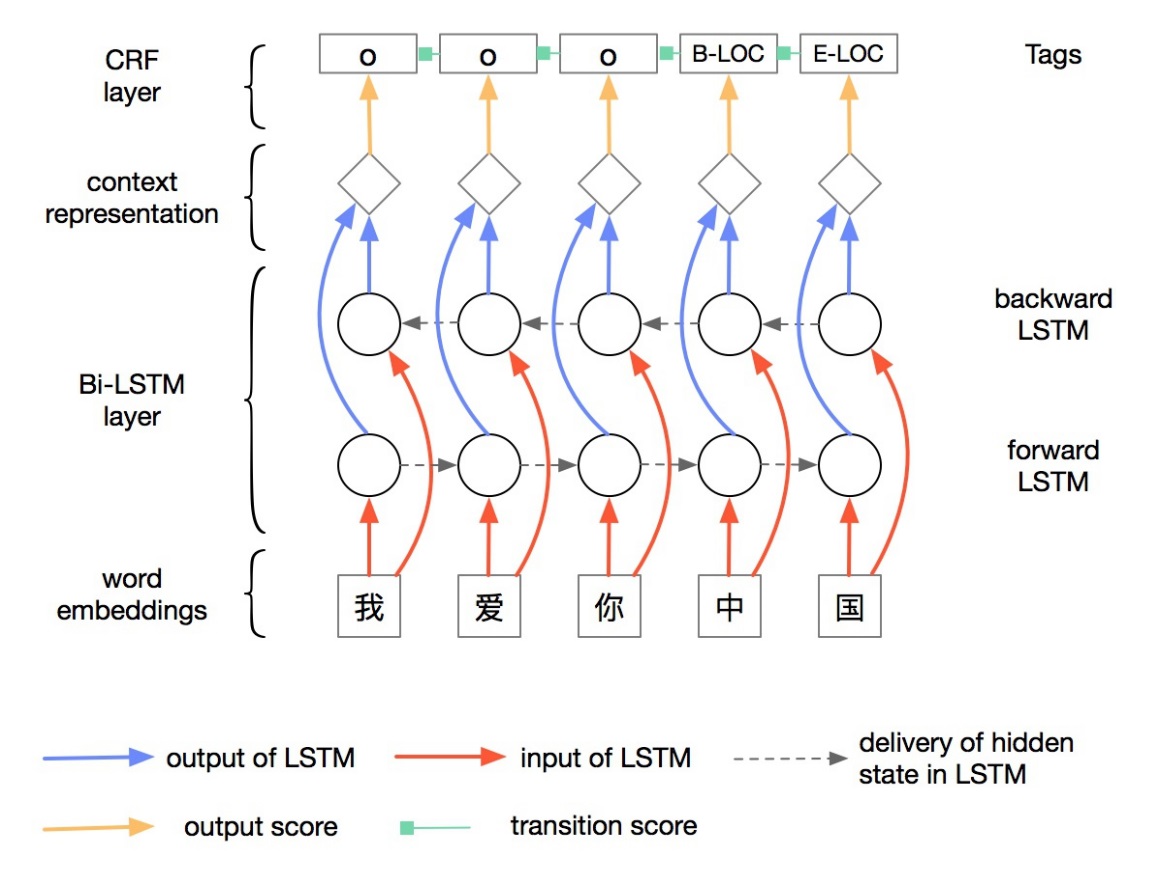 Words
a.r.dirkson@liacs.leidenuniv.nl
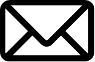 adapted from: http://www.kiwee.me/chinese-ner-based-bi-lstm-and-crf